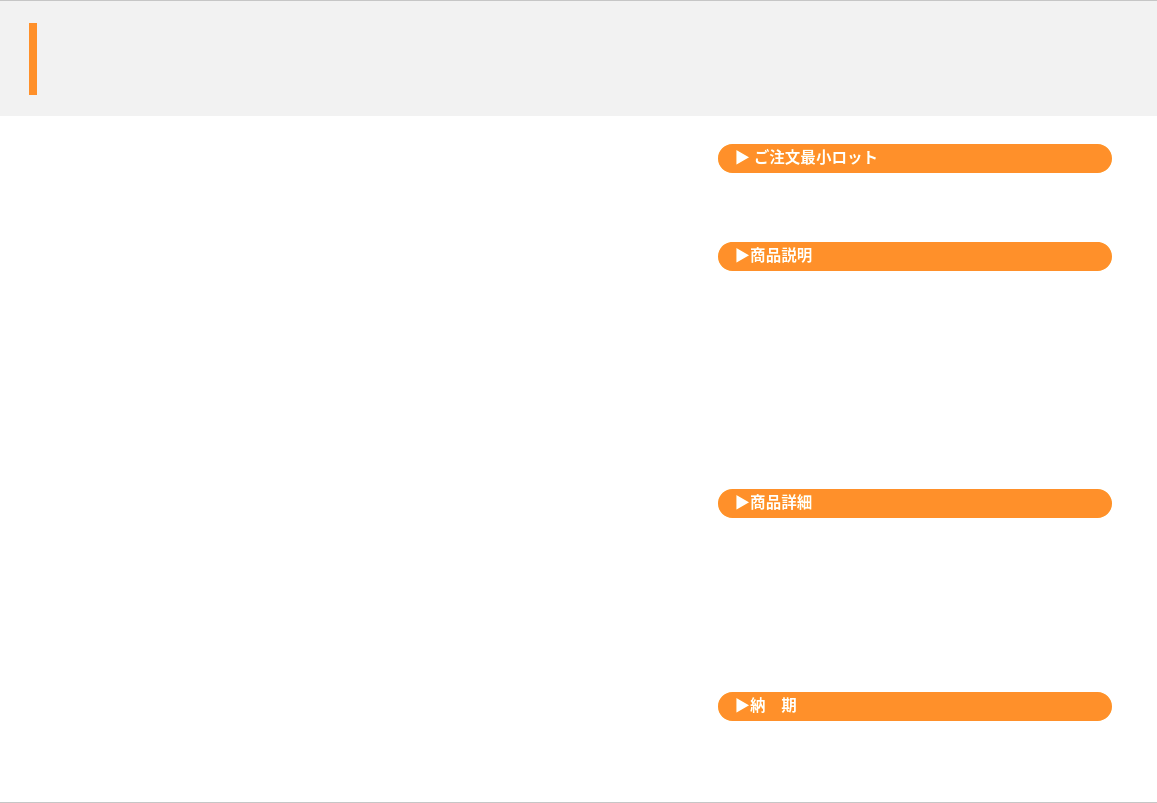 リサイクル素材マウスパッド
リサイクル生地を使用したマウスパッド
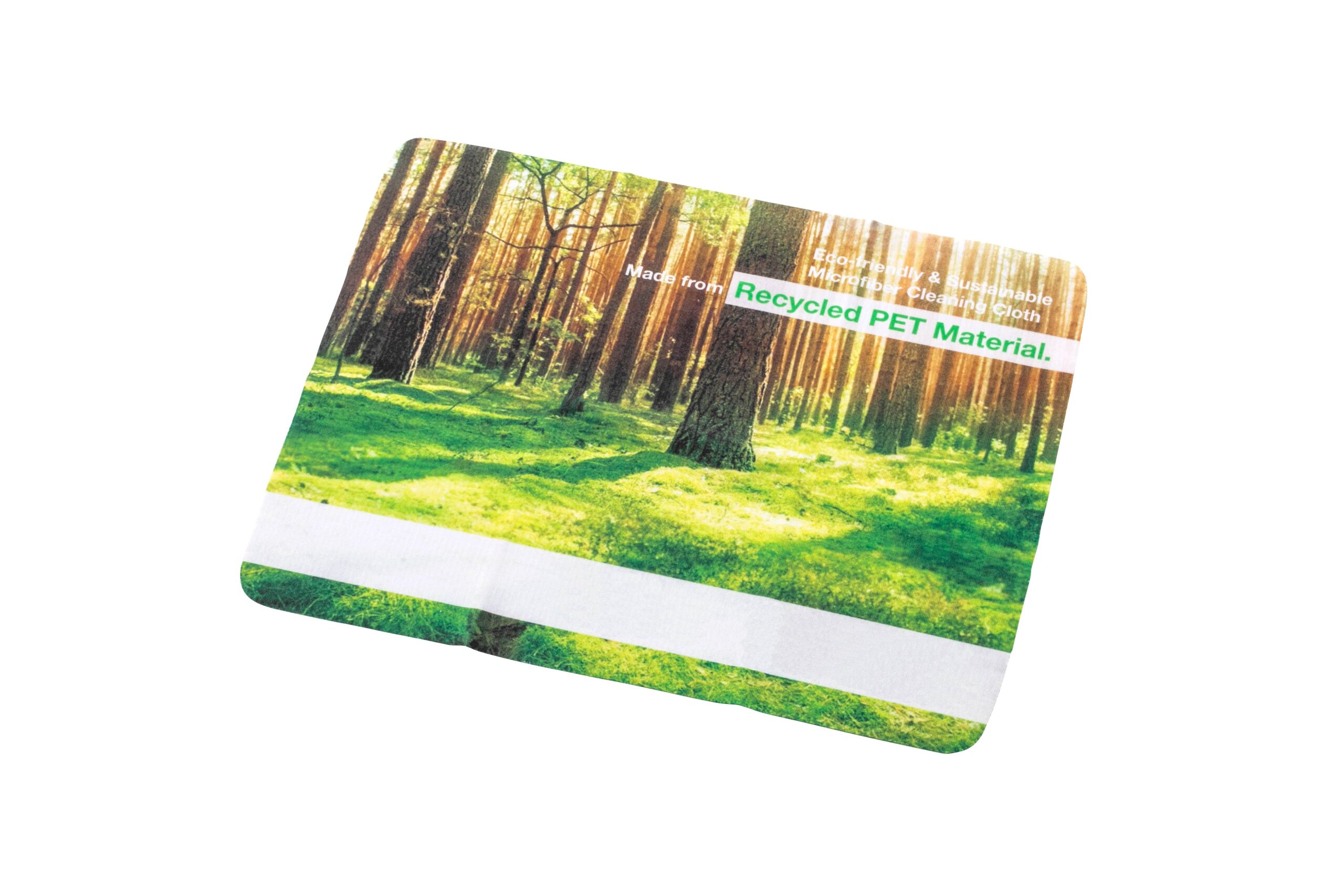 100枚から
クリーナー生地なのでPCの画面も拭けます。
さらに機能面でも薄くて使いやすいです。
裏面には滑り止めのシリコンが付いています。
品　番　　org470
サイズ　　約180×220mm
材　質　　リサイクルポリエステル等
印　刷　　フルカラー
外　装　　個別PP袋入
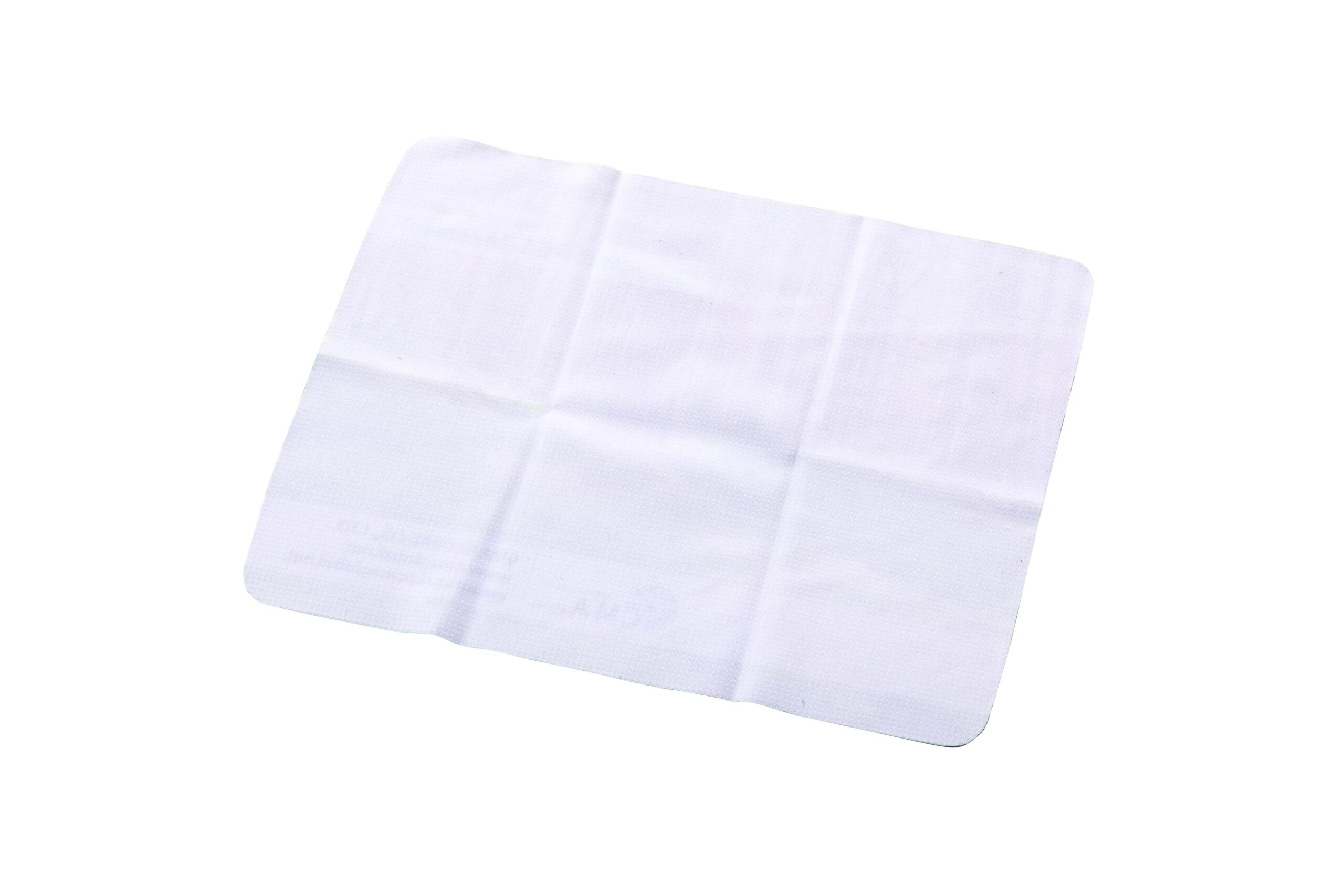 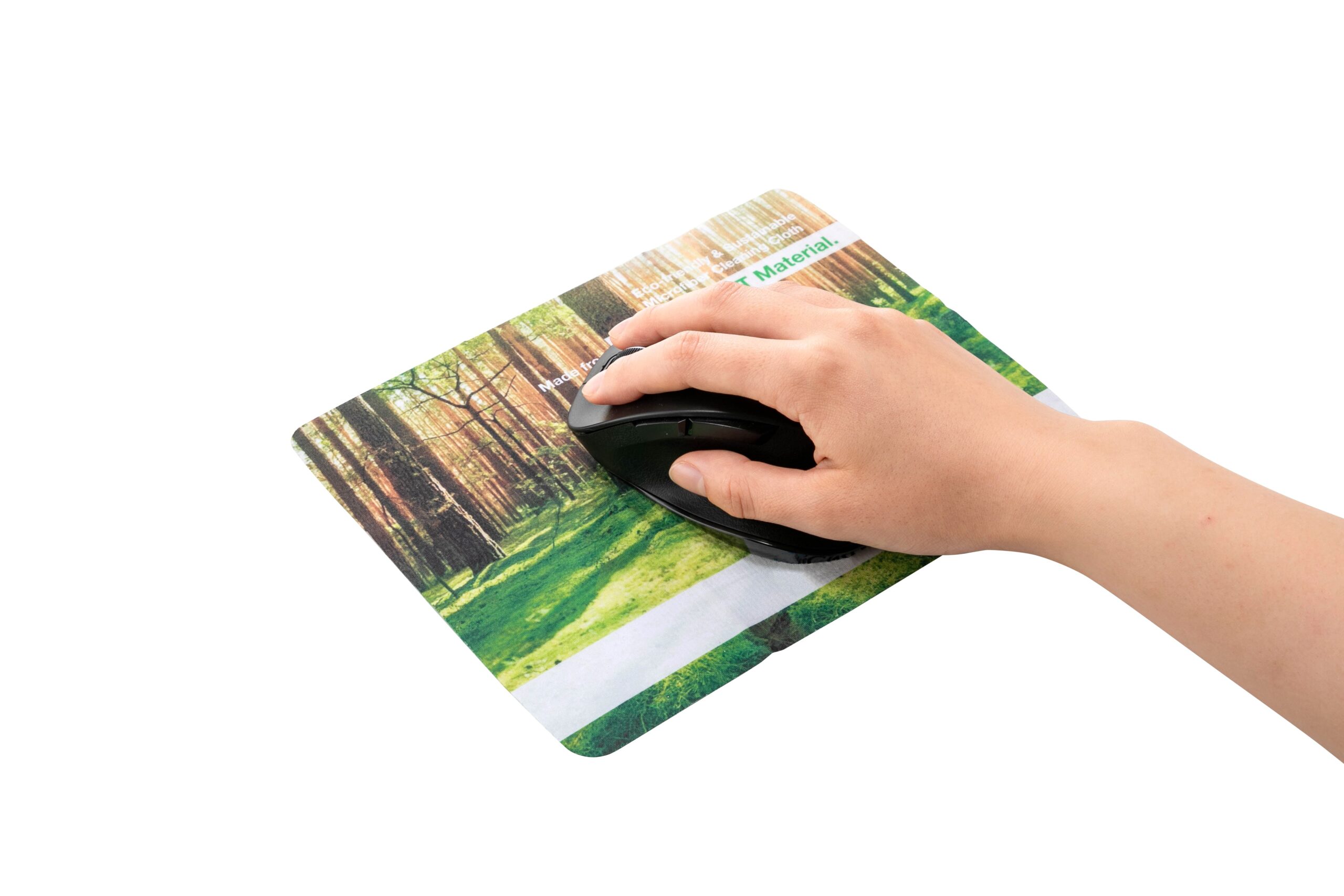 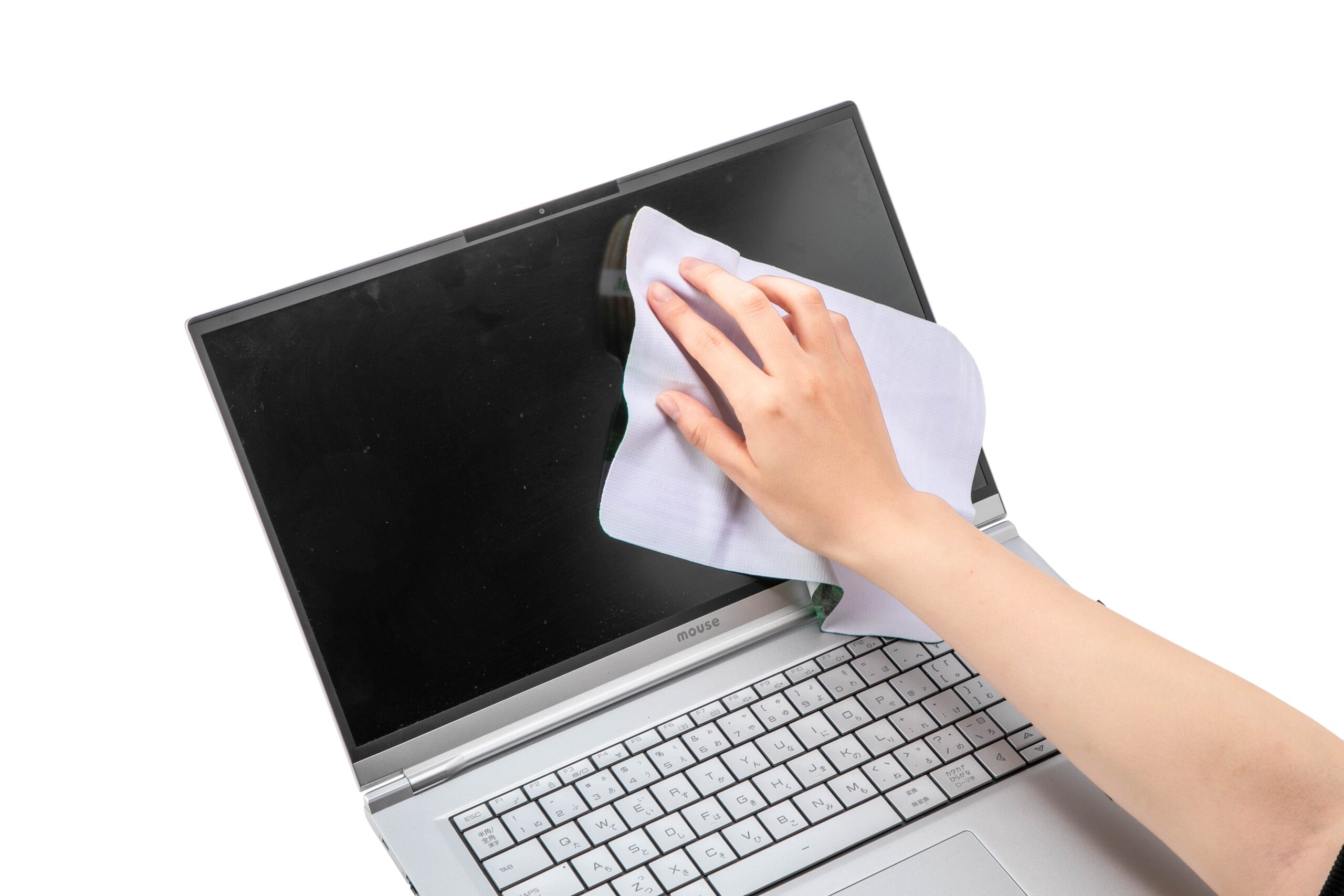 校了後約30日～